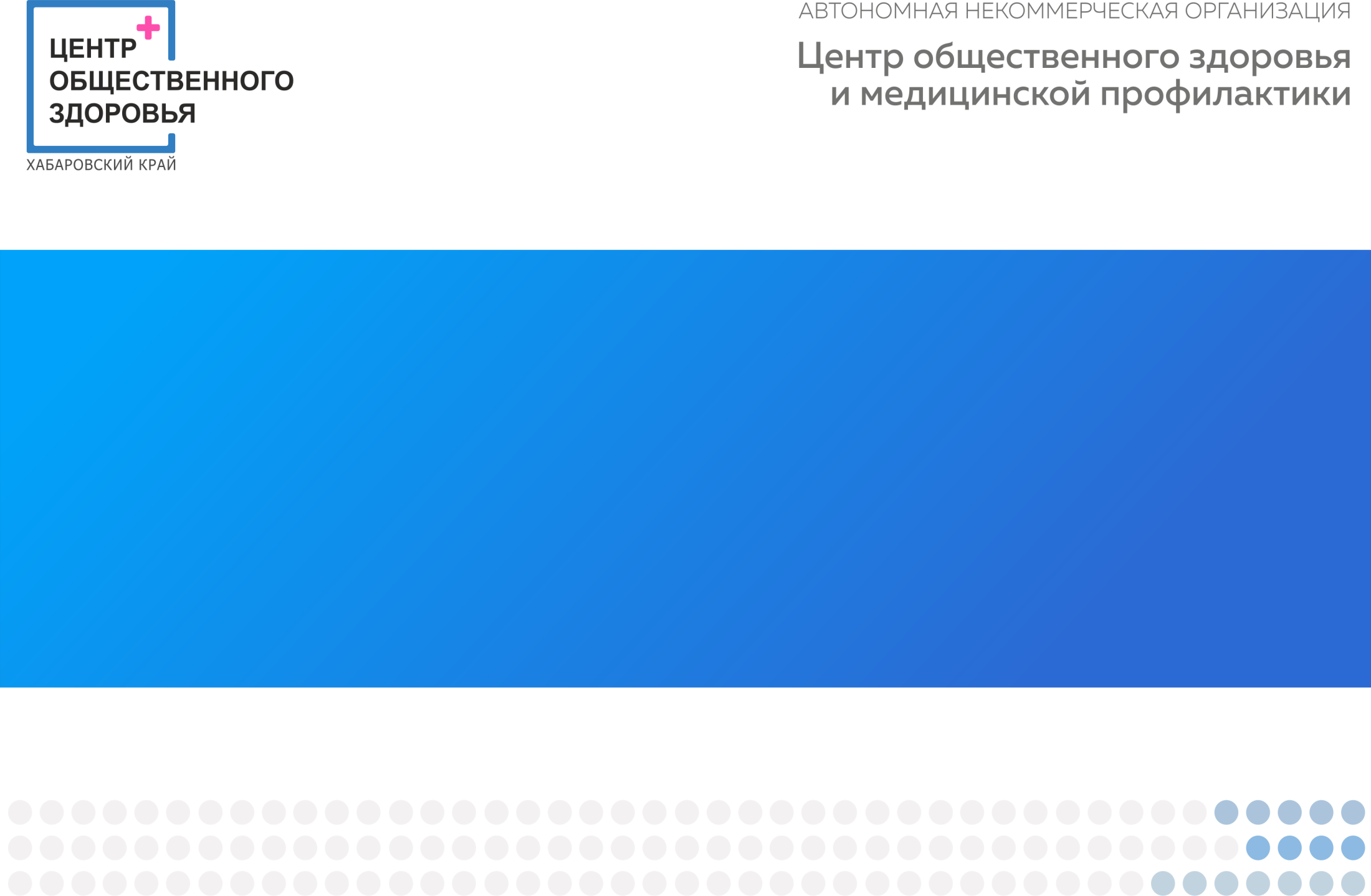 Онлайн сервис«Три шага к здоровью груди»
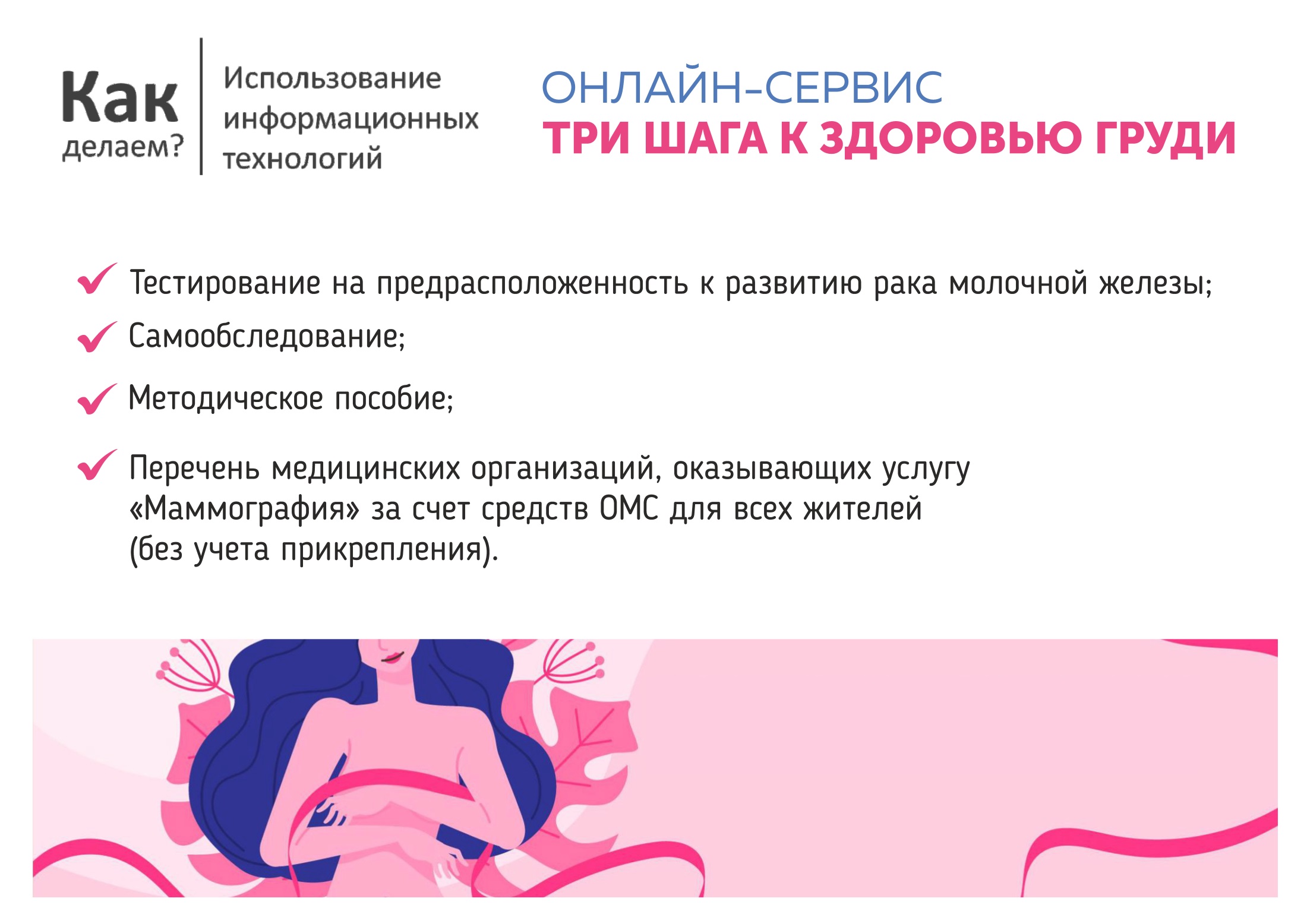 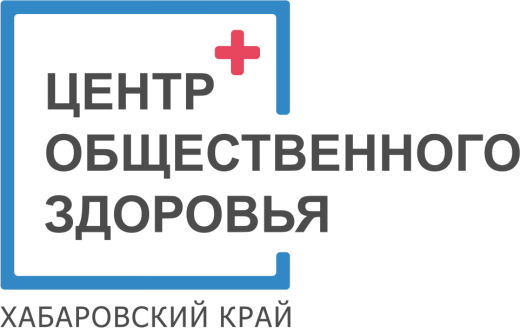 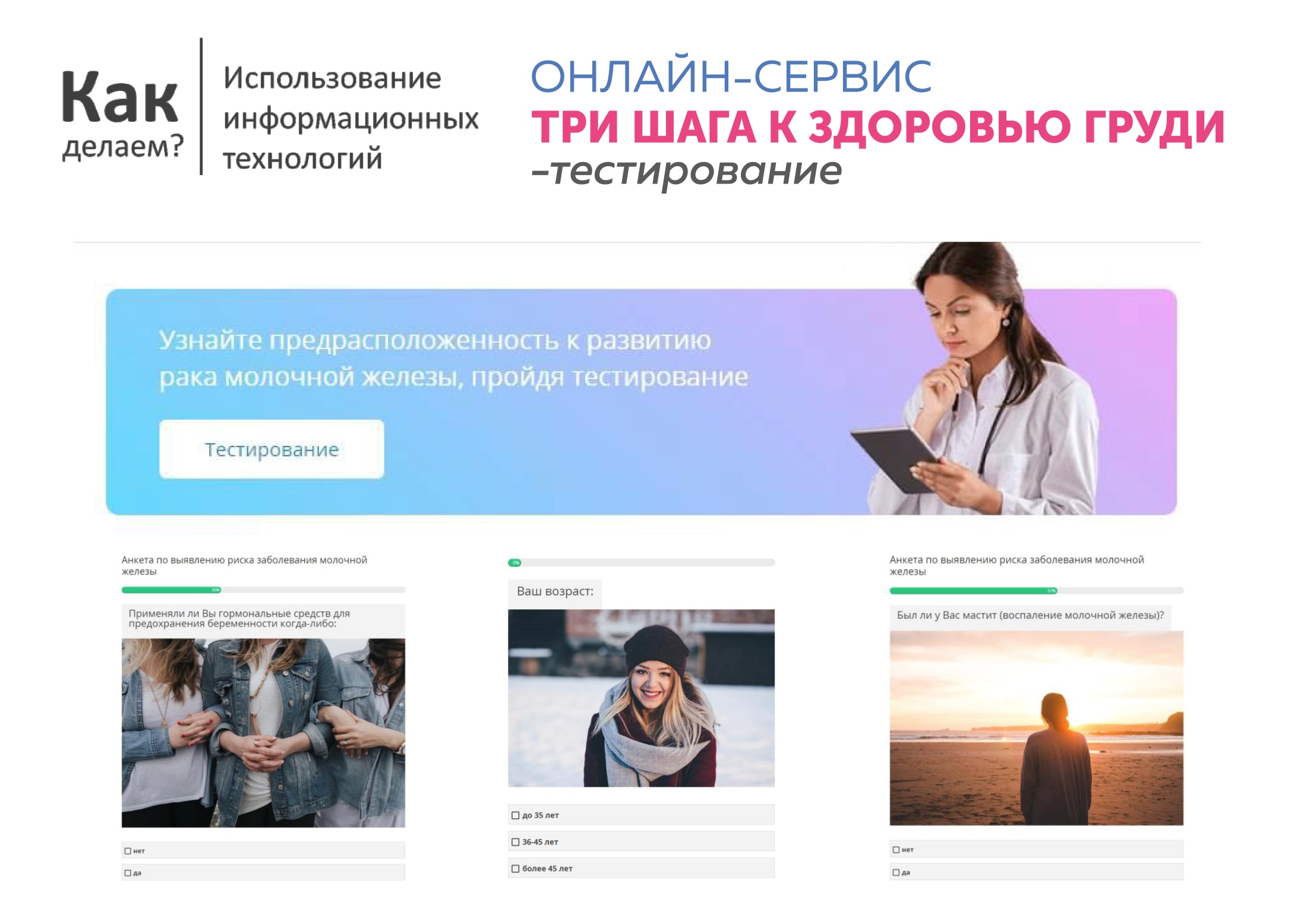 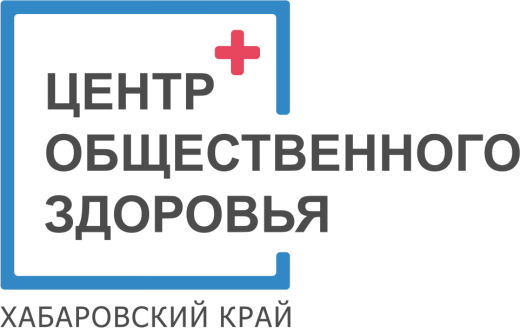 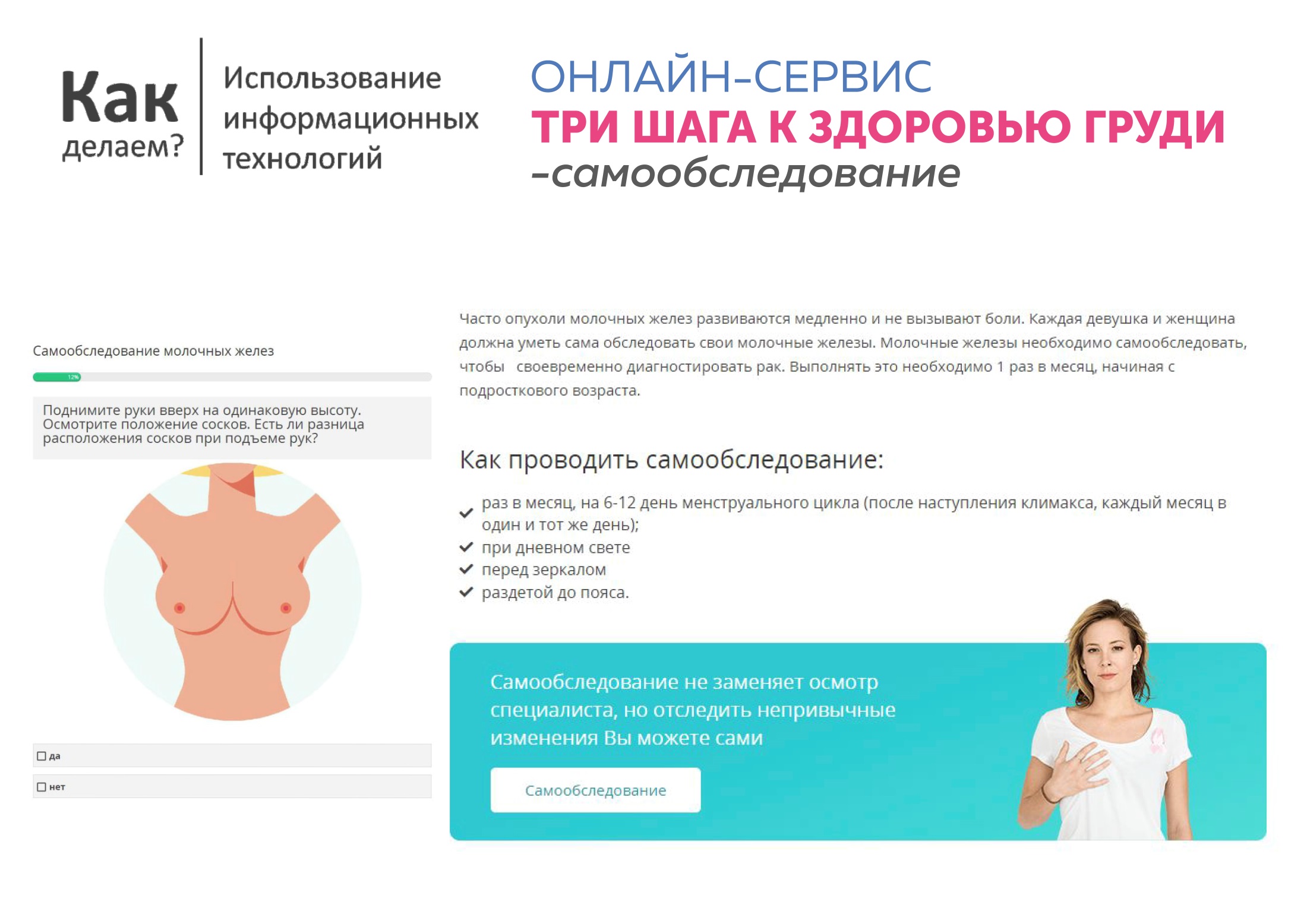 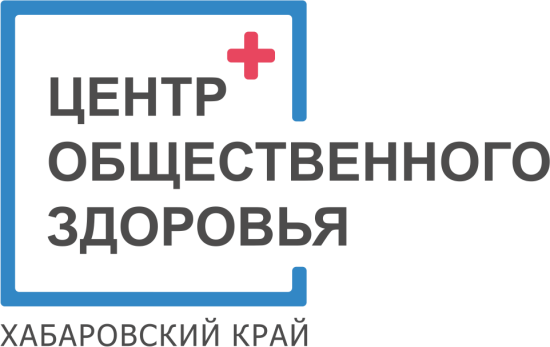 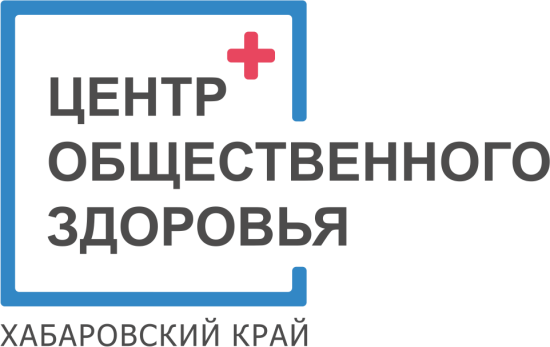 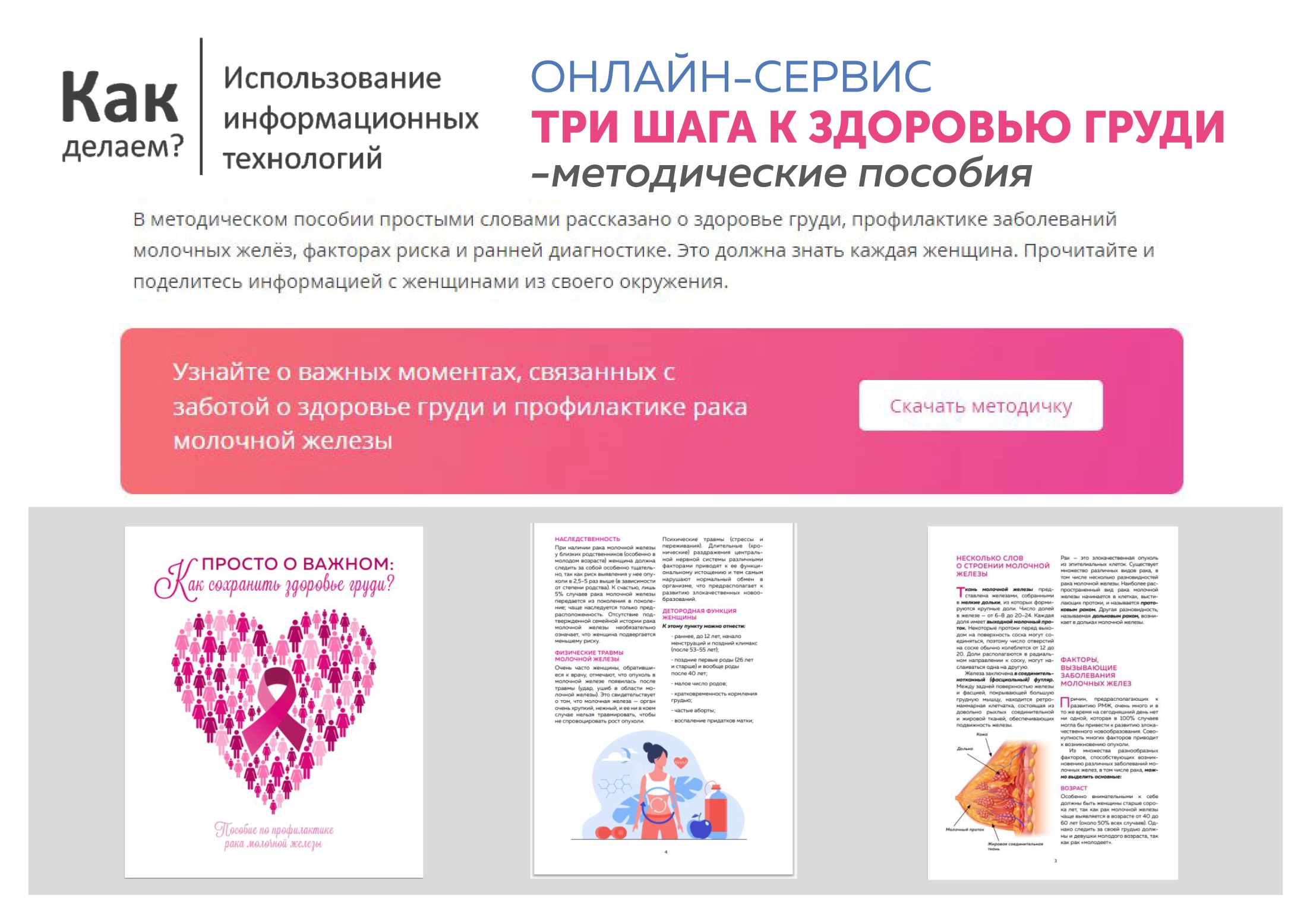 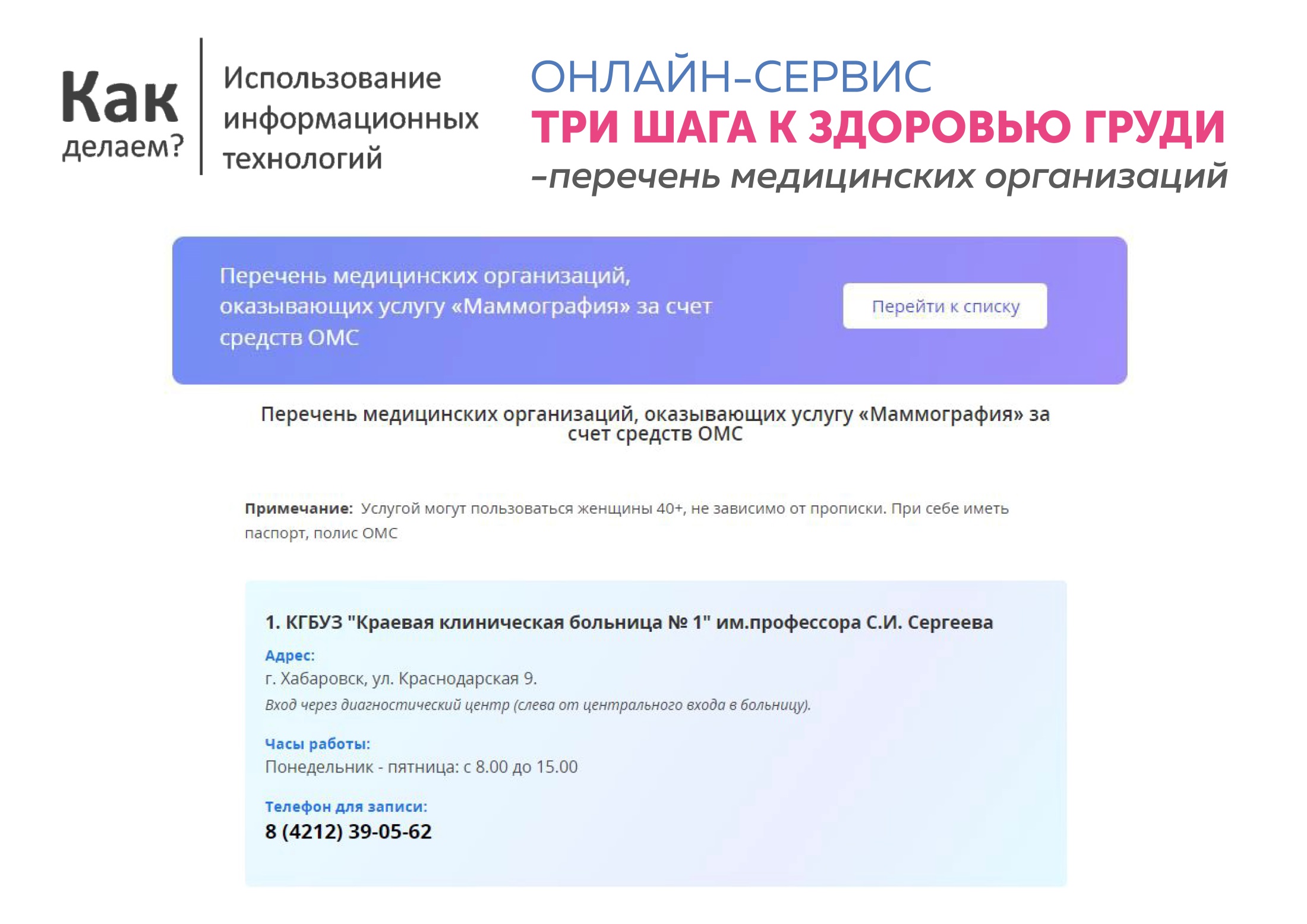 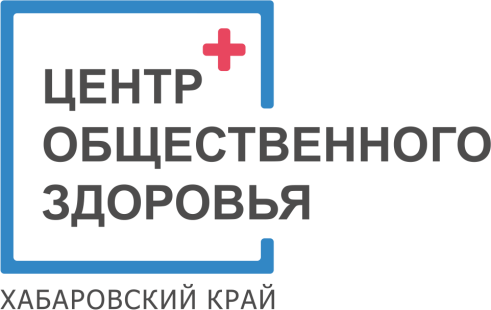 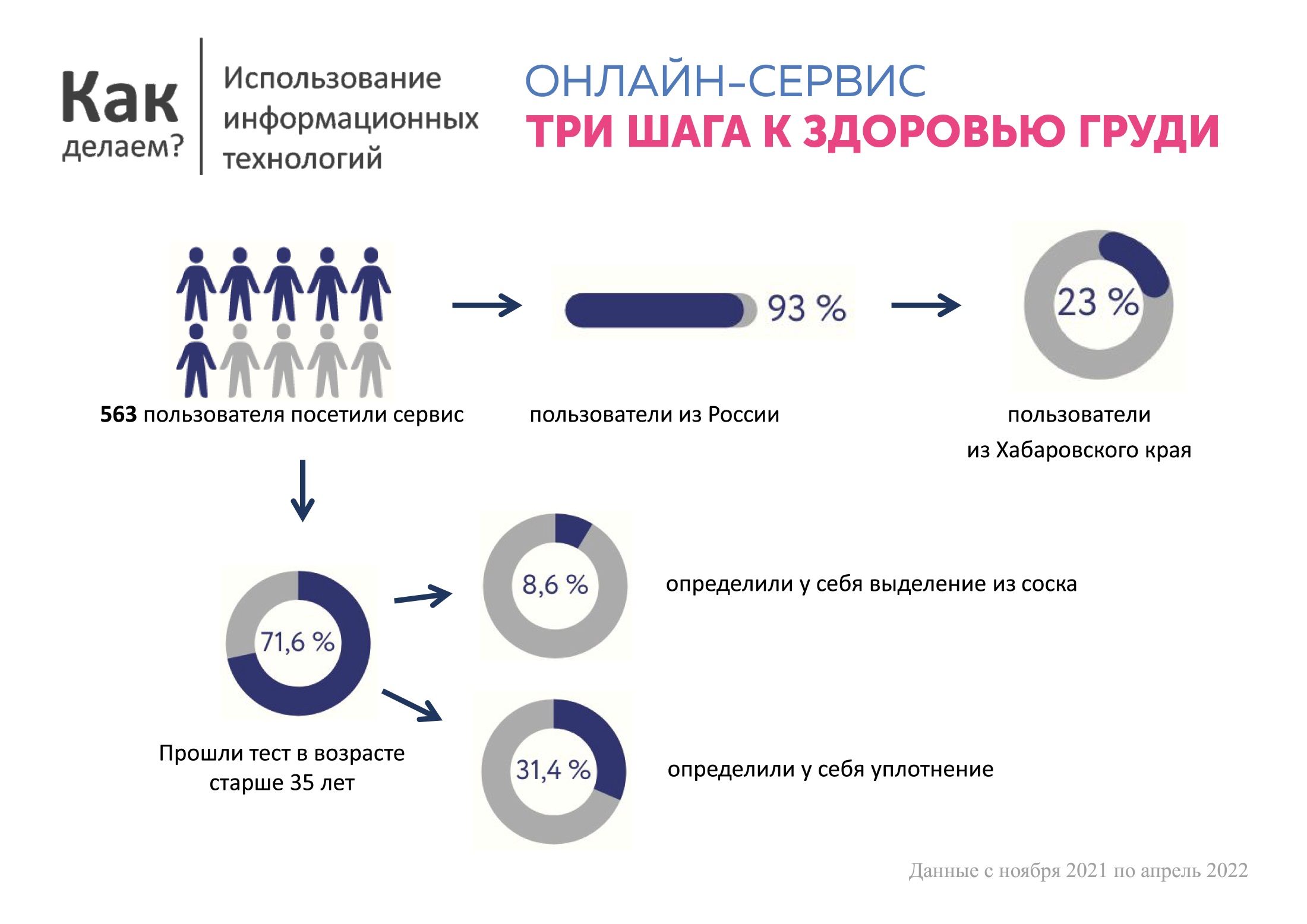 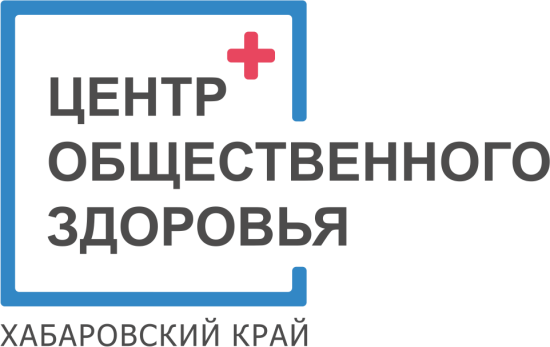 952
Данные с мая 2022 по апрель 2023